山武市
からの
お知らせ
登
録
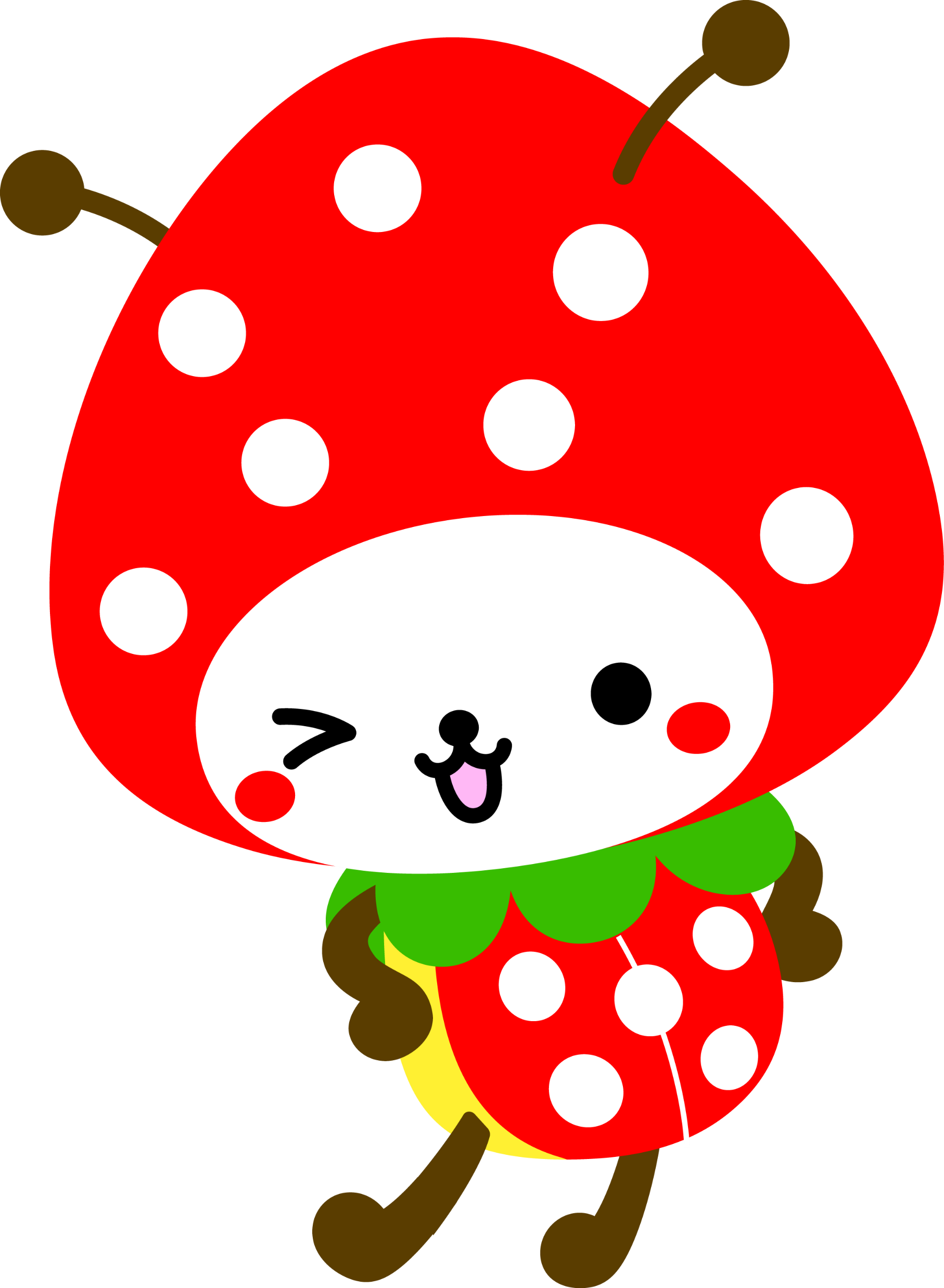 募
集
求人広告が無料で
掲載できます！
市役所で簡単申請！
千葉県地域しごとNAVIに無料で求人掲載！
大手民間求人サイト「スタンバイ」等にも同時掲載で効率的！
移住希望者が注目！！「移住支援金対象法人」に登録されます！
山武市内の中小企業のみなさま
対象
※移住支援金　東京23区（在住者又は通勤者）から山武市に移住し、登録法人に就職した方に
　　　　　　　　　　移住支援金が支給される制度です。
　　　　　　 　　　（注）移住者への支給であって、法人には支給されません。
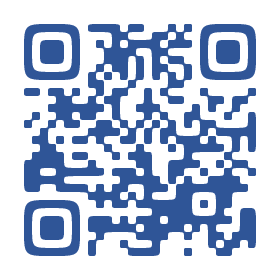 山武市企画政策課
 お問い合わせは下記の電話番号までご連絡ください
0475-80-1132
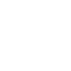 詳しくはこちら
移住支援金について
登録申請が可能な法人の要件
東京２３区（在住者又は通勤者）から山武市内に移住し、就業した方に移住支援金を支給する制度がスタートしました。
　移住支援金の支給には、登録法人への新規就業が要件となっており、移住支援金対象法人に注目が集まっています！
　この機会にぜひ、ご登録ください！
☞移住支援金対象求人の要件
・週20時間以上の無期雇用契約
・勤務地が山武市内又は県内の
　条件不利地域であること
次に掲げる事項の全てに該当すること。
（ア）官公庁等でないこと。
（イ）資本金10 億円以上の営利を目的とする私企業でないこと。
（ウ）みなし大企業でないこと。
（エ）本社所在地が東京圏以外の地域又は条件不利地域（山武市）にある法人であること。
（オ）雇用保険の適用事業主であること。
（カ）風俗営業等の規制及び業務の適正化等に関する法律に定める風俗営業、性風俗関連
　　　特殊営業、接待業務受託営業を営む者でないこと。
（キ）暴力団等の反社会的勢力又は反社会的勢力と関係を有する法人でないこと。
（ク）地方創生に資する企業※として市町から推薦のあった企業であること。
　　　　※1年以上、山武市で事業所を設け、事業を行っている場合には要件を満たすものとする。

　詳細は、下記QRコード山武市HP「移住支援金対象法人募集」でご確認ください。
申請手続きと流れ
山武市企画政策課へ下記書類を提出してください。

（提出書類）
１．登録申請書　２．自己申告書　３．登録申請に係るアンケート
４．履歴事項全部証明書（発行から3か月以内）
※１～３については、下記ＱＲコードよりダウンロード可能です。
申請
法人
山武市
①登録申請
②推薦
③登録通知
④入力フォームの提供・作成支援
千葉県
⑤求人広告の掲載
千葉県地域
しごとＮＡＶＩ
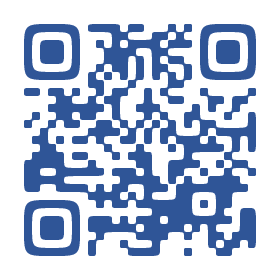 必要書類等は
こちらから
　　  →
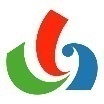 山武市 企画政策課